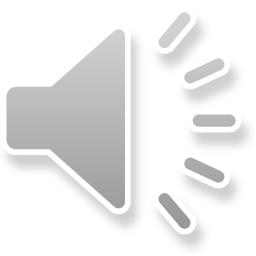 Les Maths – Semaine 3
le lundi 27 avril 2020 – le vendredi 1 mai 2020
Révision d’une ligne numérique ouverte
Introduction a un pictogramme
Les centres
Voici une révision d’une ligne numérique ouverte.
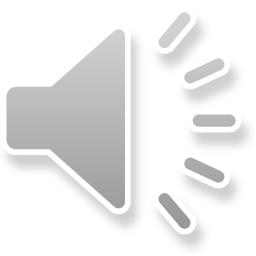 51  +  34 =
51
Maintenant, on doit commencer a additionner notre 34. Fais un petit saut sur la ligne.
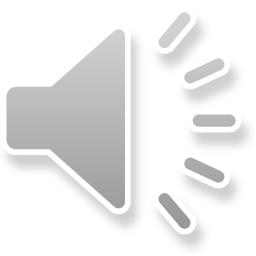 51  +  34 =
+ 10
51
61
Je continue a additionner.
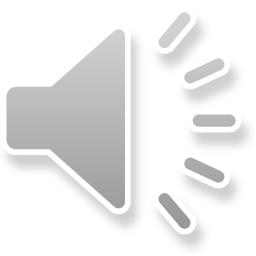 51  +  34 =
+ 10
+ 10
51
71
61
Continue!
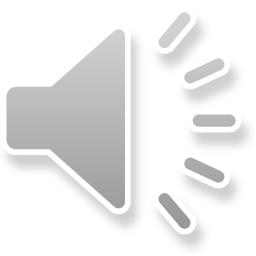 51  +  34 =
+ 10
+ 10
+ 10
51
71
61
81
Nous sommes presque terminer!
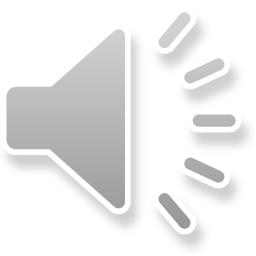 51  +  34 =
+ 10
+ 10
+ 10
+ 4
85
51
71
61
81
56  +  33 =
Voici un autre exemple:
+ 10
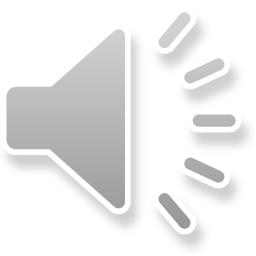 + 10
+ 10
+ 3
86
56
89
66
76
+ 20
+ 10
+ 3
76
86
56
89
48  +  45 =
Voici un autre exemple:
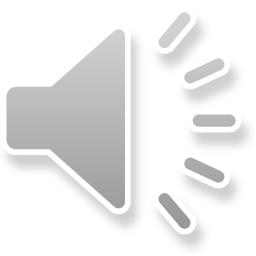 + 10
+ 10
+ 10
+ 10
+ 3
+ 2
90
93
78
58
48
88
68
+ 20
+ 20
+ 5
93
68
88
48
Un pictogramme!
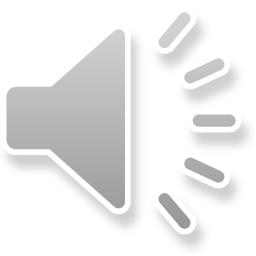 Un pictogramme vous aide a organiser des données (de l’information) que vous avez ramasser.
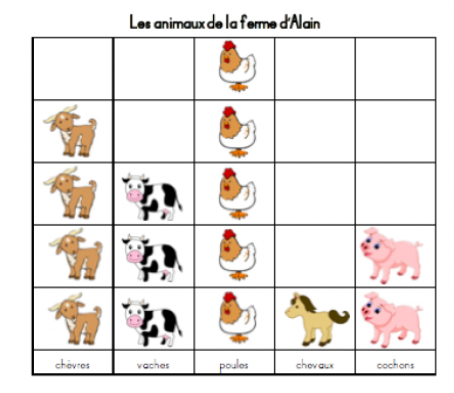 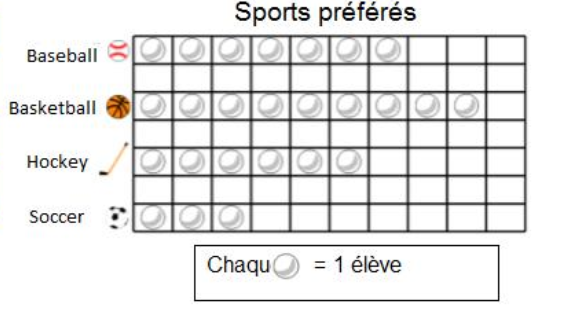 Un pictogramme!
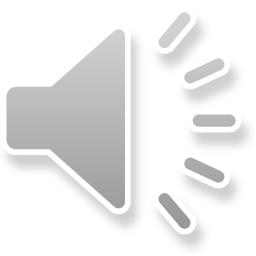 Avant de commencer un pictogramme, vous avez besoin d’une question. On va examiner ces deux exemples:
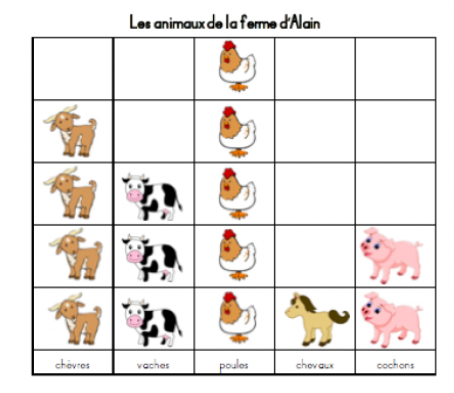 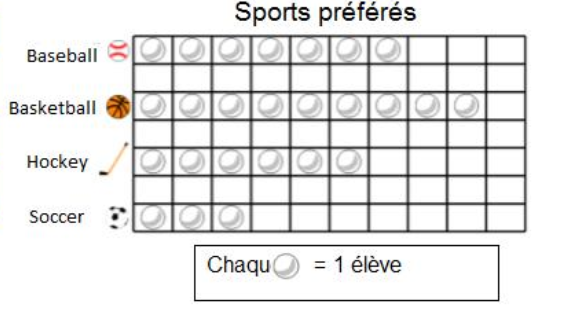 Un pictogramme!
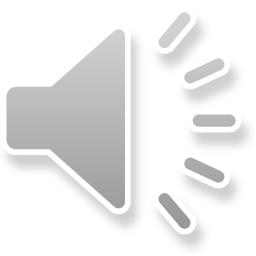 Question: Quel est votre sport préféré? Baseball, basketball, hockey ou soccer?
Question: Quels animaux Alain a-t-il à sa ferme?
Un pictogramme!
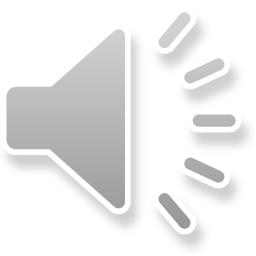 Maintenant du dois ramasser tes données! Tu dois demander ta question, ou aller faire tes observations et écrire tes résultats. Tu peux les écrire de différents façons.
Question: Quel est votre sports préféré? Baseball, basketball, hockey ou soccer?
Question: Quels animaux Alain a-t-il à sa ferme?
chèvres – 4 

vaches – 3

poules – 5
chevaux – 1 

cochons – 2
baseball       basketball      hockey     soccer
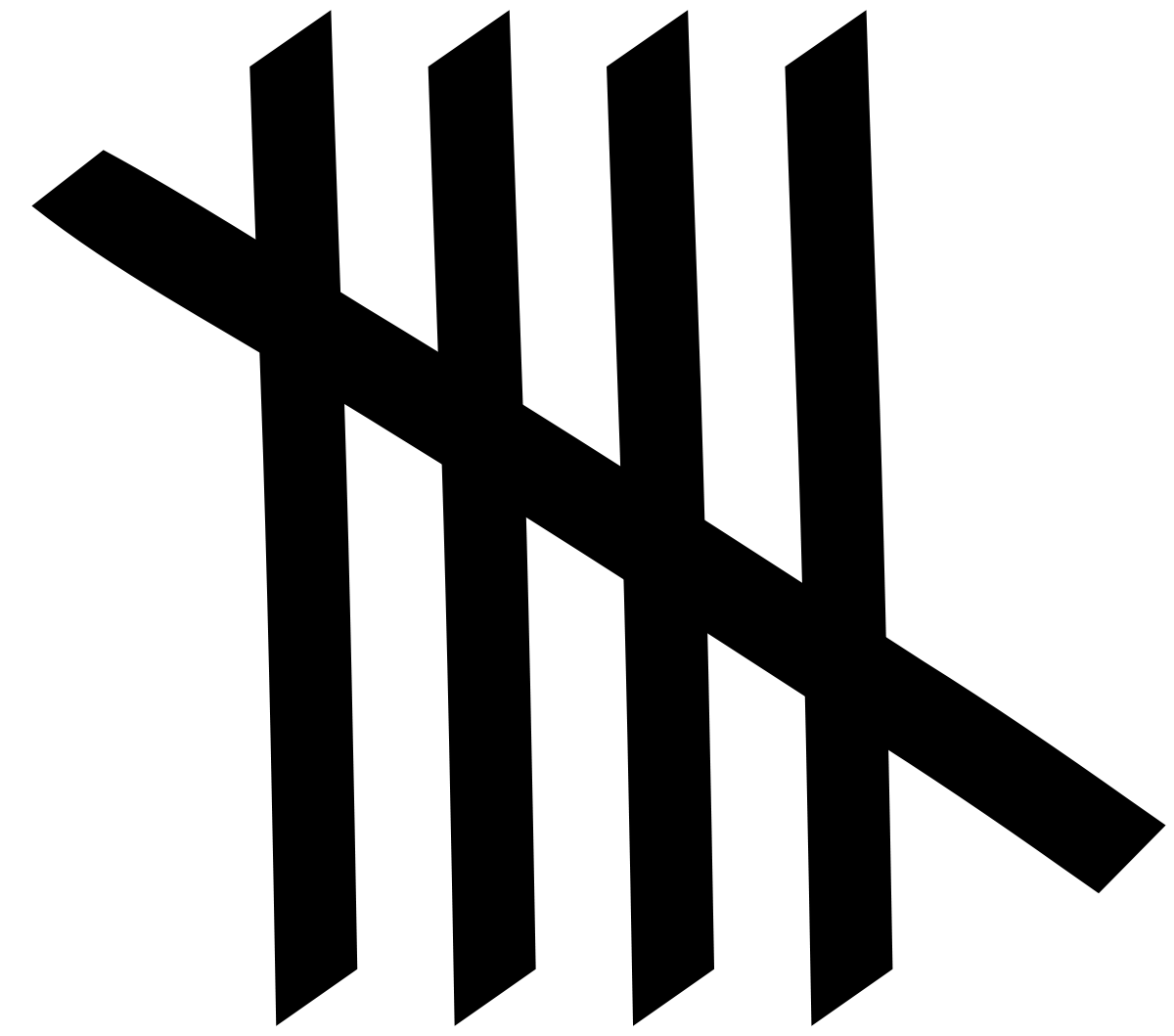 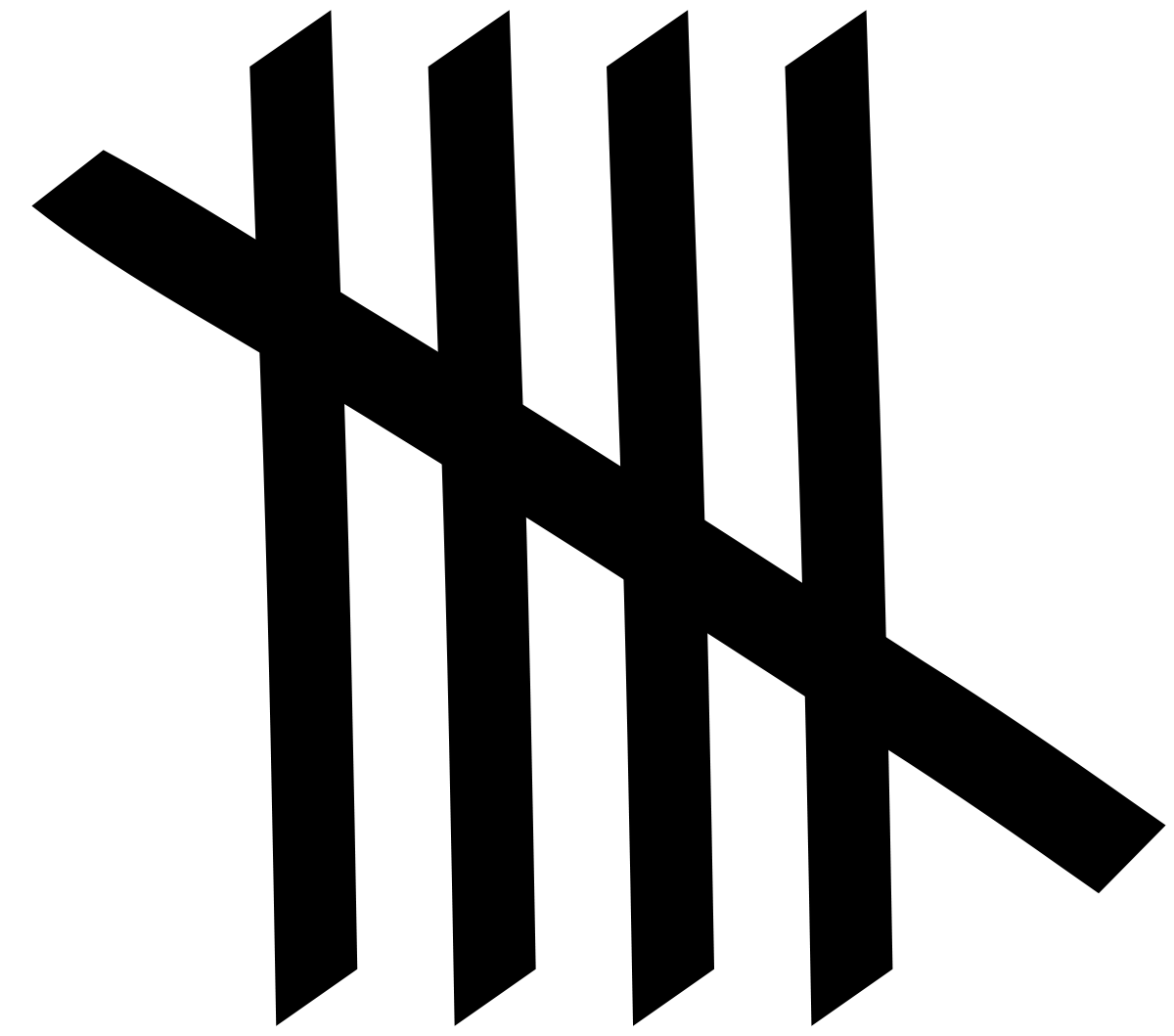 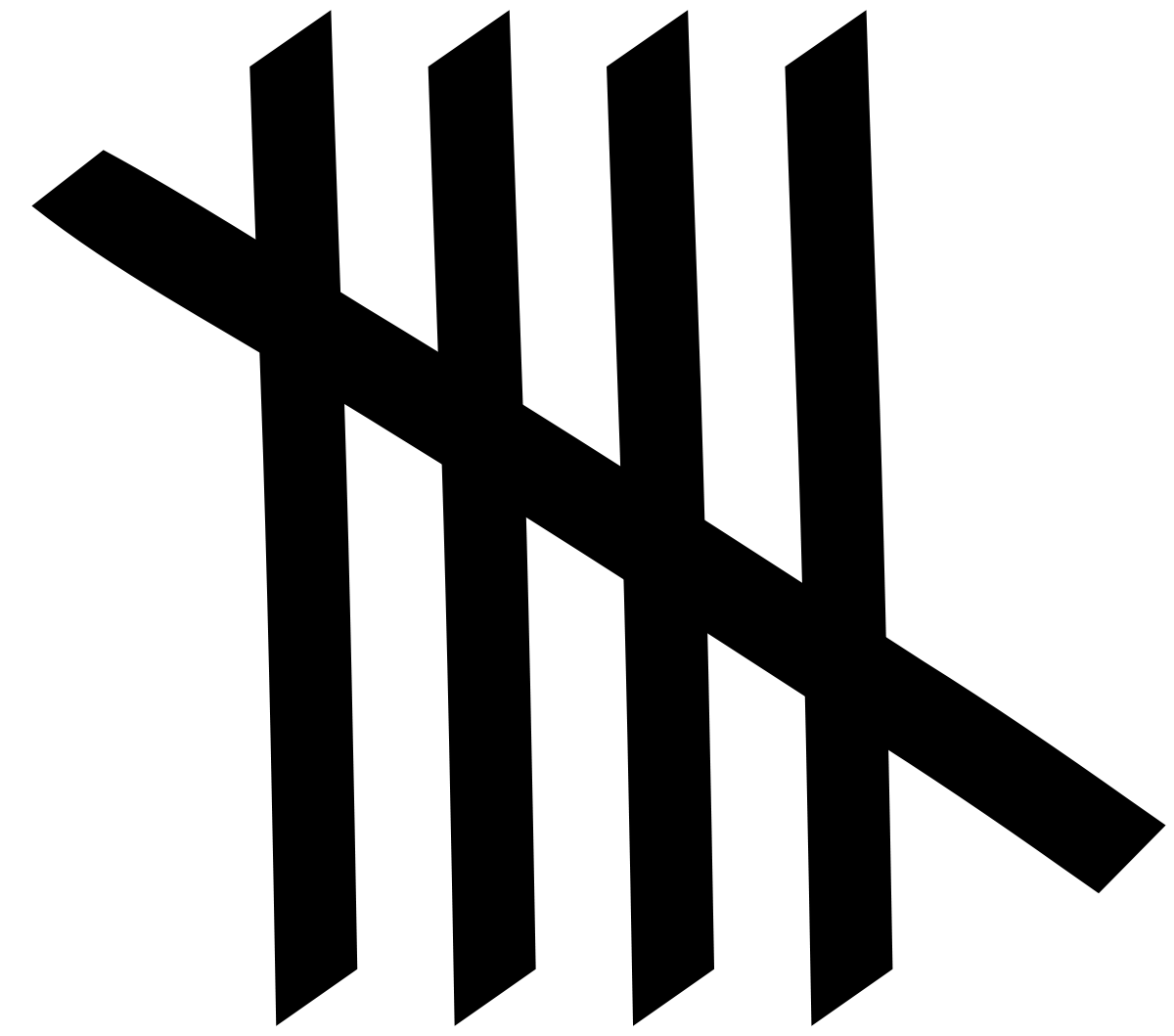 Un pictogramme!
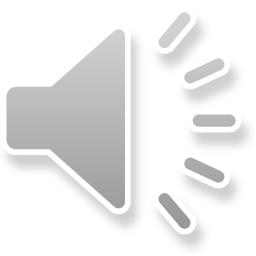 La prochaine étape est de créer (create) votre pictogramme. Vous avez besoin d’un titre, tes options, et un image pour représenter tes données.
Un dessin
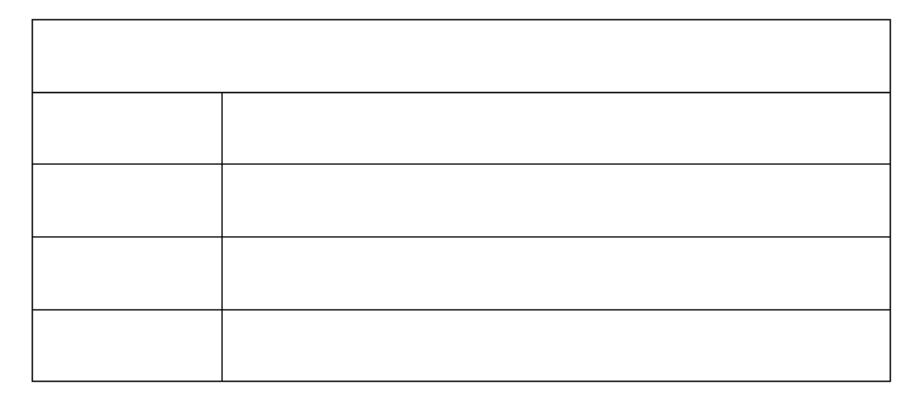 Un titre
Tes options
Un pictogramme!
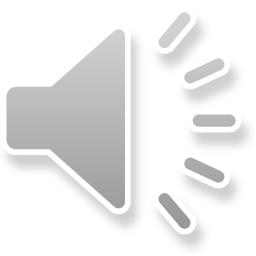 Voici mon pictogramme avec mon titre, mes options et mes dessins.
Un dessin
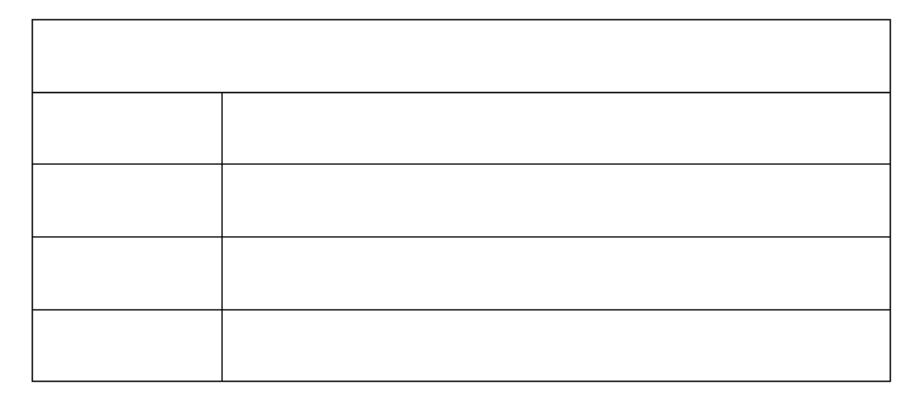 Un titre
Les sports préférés
baseball
basketball
Tes options
hockey
soccer
Un pictogramme!
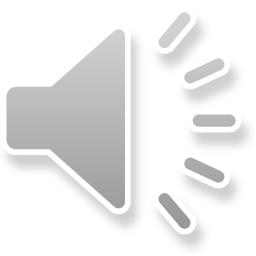 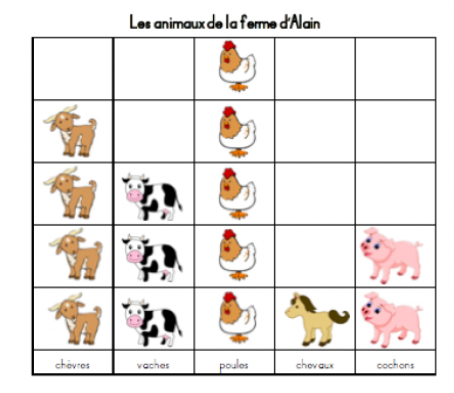 Un titre
Vous pouvez aussi construire des pictogrammes comme ceçi:
Un dessin
Tes options
Un pictogramme!
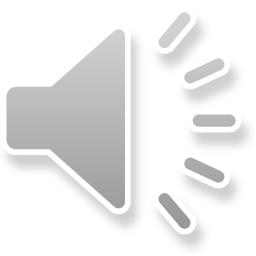 Maintenant vous pouvez utiliser votre pictogramme pour répondre a des questions!
Quel sport est le plus populaire?

Quel sport est le moins populaire?

Combien d’élèves de plus aime le baseball que le hockey?
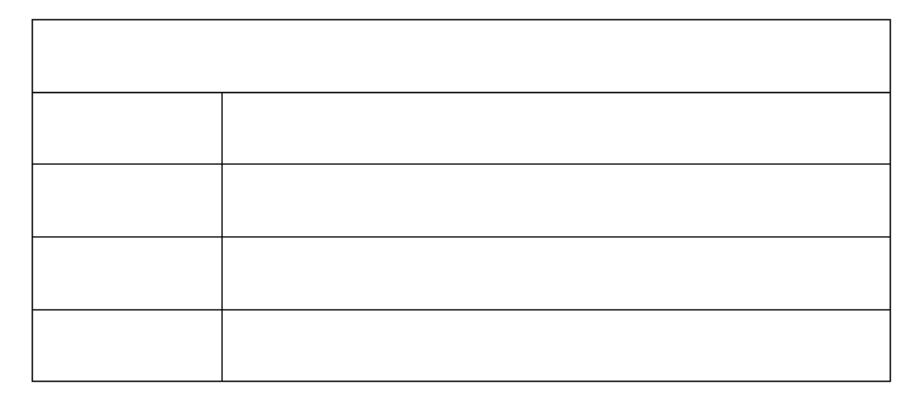 Les sports préférés
baseball
basketball
hockey
soccer
Centre 1-4 – Pratique a l’oral!
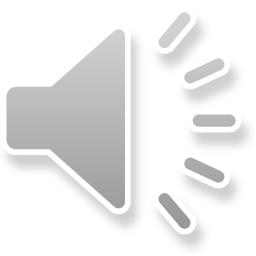 Centre 1 – Compte par 2, par 5, et par 10 jusqu’à 100!
Centre 2 – Compte à rebours à partir de 100 par 5 et 				  par 10! (count backwards from 100 by 5’s and 10’s)
Centre 3 – Compte par 10 jusqu’à 100, mais commence 				  a  4,  7,  13,  et  19! (ex: 4,  14,  24,  34,  44, ….)
Centre 4 – Compte à rebours à partir de 100 par 2!
Centre 1-4 – Pratique a l’oral!
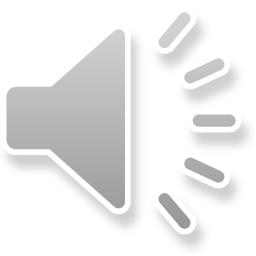 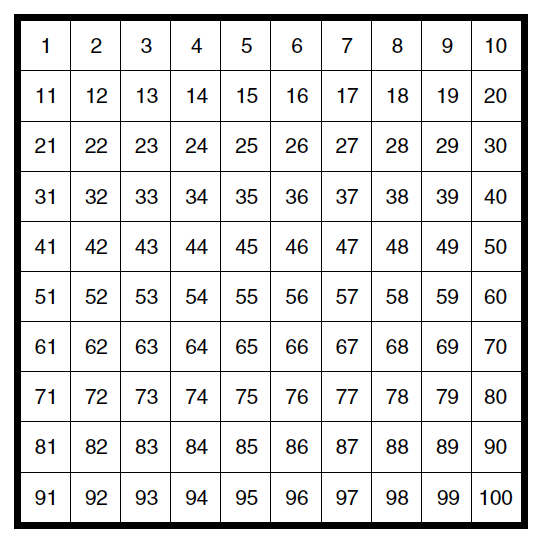 Voici une grille de 100 pour vous aider!
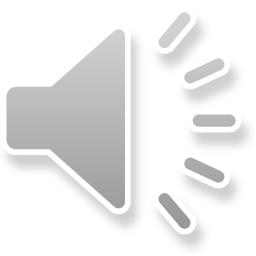 Centre 1 – Ramasser des données
J’aimerais que tu pratiques comment ramasser des données (de l’information). On commence avec une question!
Question: Quels animaux est-ce que tu vois hors de ta maison? Les chiens, les oiseaux, ou les cerfs (deer)?
Centre 1 – Ramasser des données
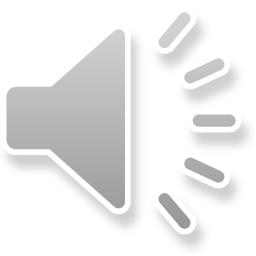 Allez dehors pendant 15 minutes (ou plus longtemps si vous voulez!). Apporte une feuille de papier et un crayon avec toi pour ramasser tes données (écrire vos observations).
Chaque fois que tu vois un chien, un oiseau, ou un cerf, ajoute un marque de dénombrement (   ) sur votre feuille.
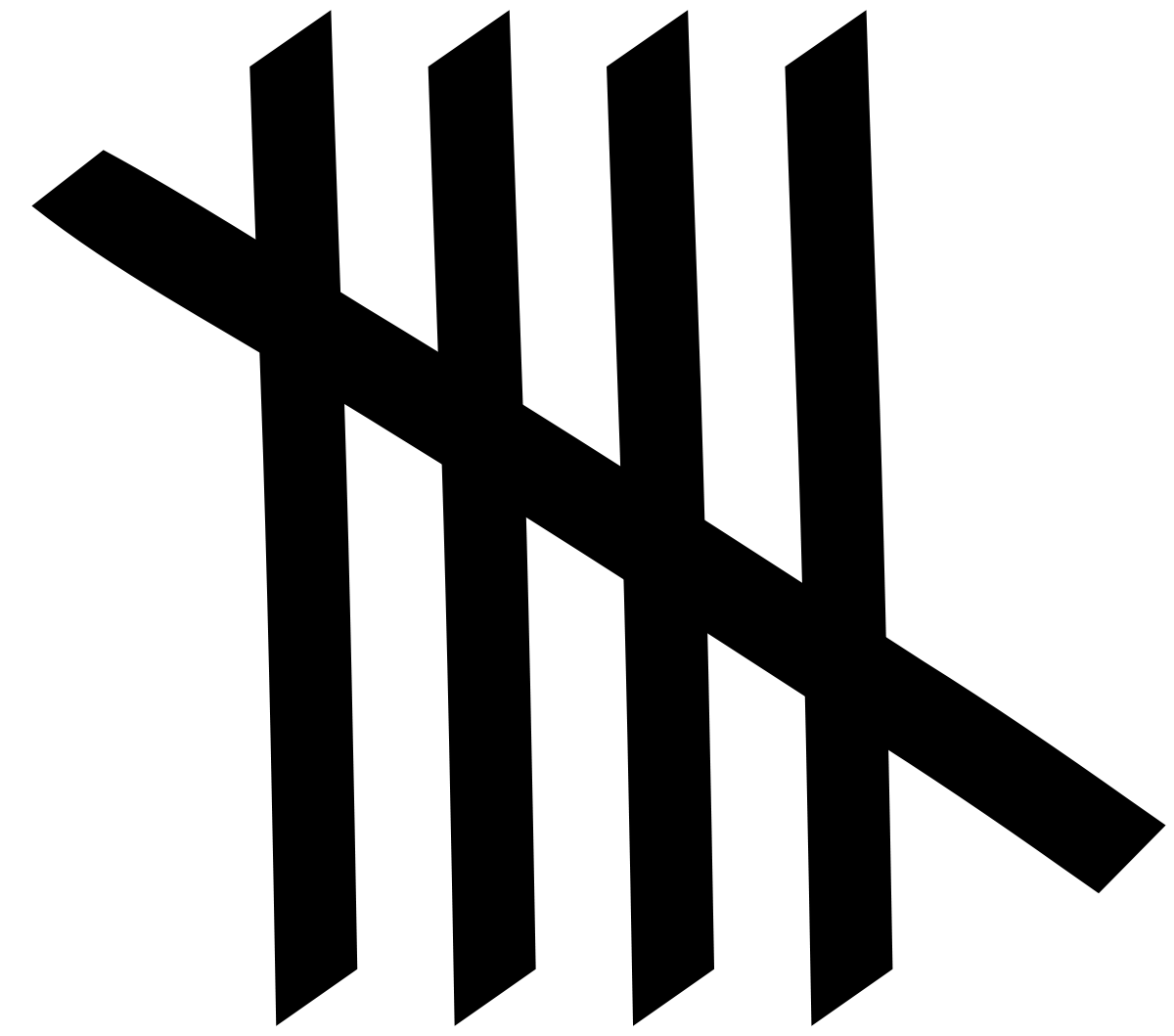 Centre 1 – Ramasser des données
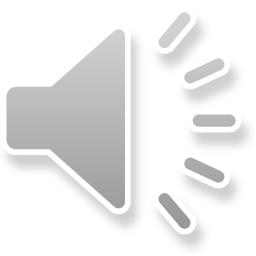 Exemple:

	 chien				oiseau					cerf
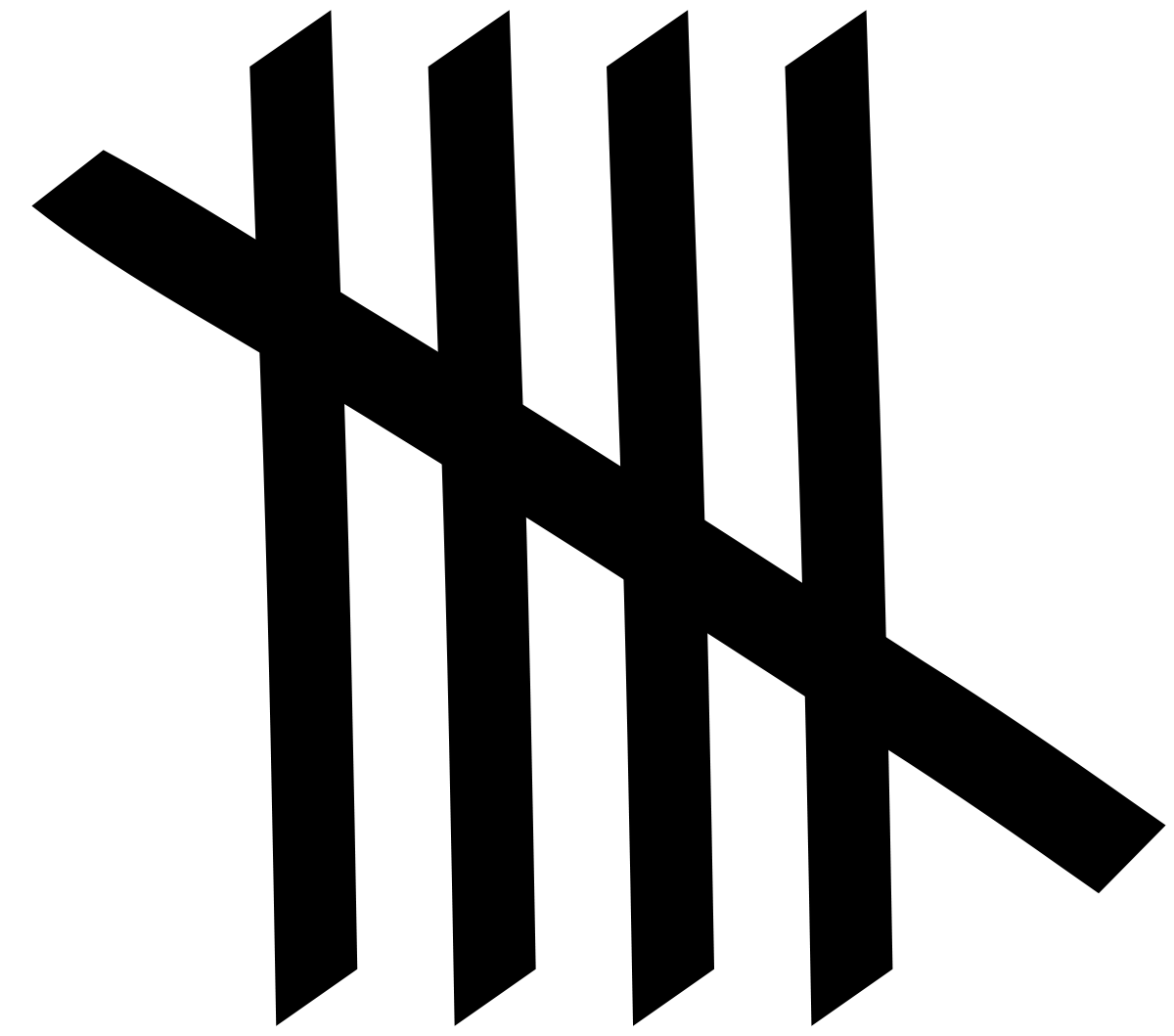 Centre 1 – Ramasser des données
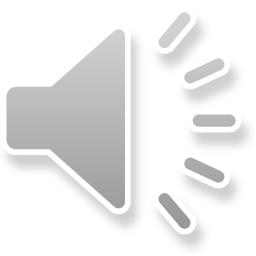 Défi: Est-ce que tu peux créer un pictogramme avec tes données?
Centre 2 – Additionne!
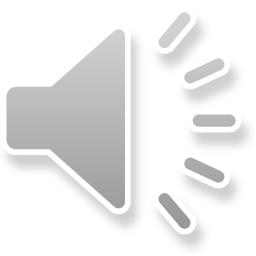 Utilise une ligne numérique ouverte pour répondre aux équations suivantes. Ensuite, vérifie votre réponse avec notre première stratégie d’addition (dizaines + dizaines, unités + unités). Voici une exemple.
Question: 42  +  36 =
+  36 =
40  +  30 = 70
  2  +   6  = 8
70  +   8  = 78
Vérifie:
+ 10
+ 10
+ 10
+ 6
42
52
78
62
72
Centre 2 – Additionne!
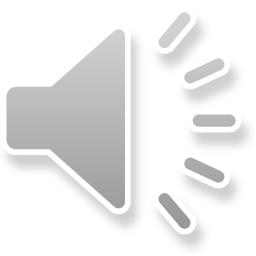 22  +  45 =
Question:  22  +  45 =
Question:  31  +  35 =
Vérifie:
Vérifie:  31  +  35  =
Centre 2 – Additionne!
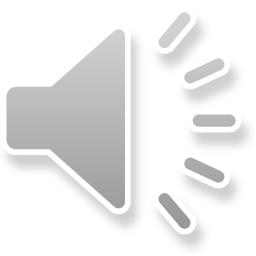 18  +  52 =
Question:  18  +  52 =
Question:   57  +  24 =
Vérifie:
Vérifie:
57  +  24 =
Centre 3 – Représente le nombre 65!
Représente le nombre 65 de différents façons. Voici une liste d’idée! 
dessine les dizaines et les unités 
l’argent (plusieurs façons)
les mots
grilles de dix
plusieurs équations (soustraction – / addition +) 
marques de dénombrement (   )
dessin
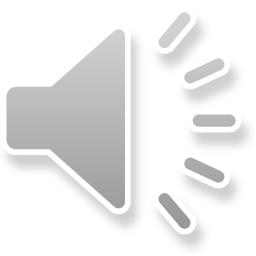 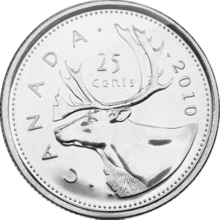 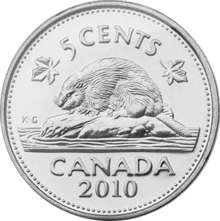 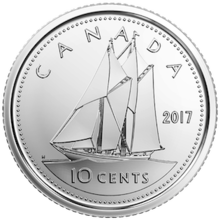 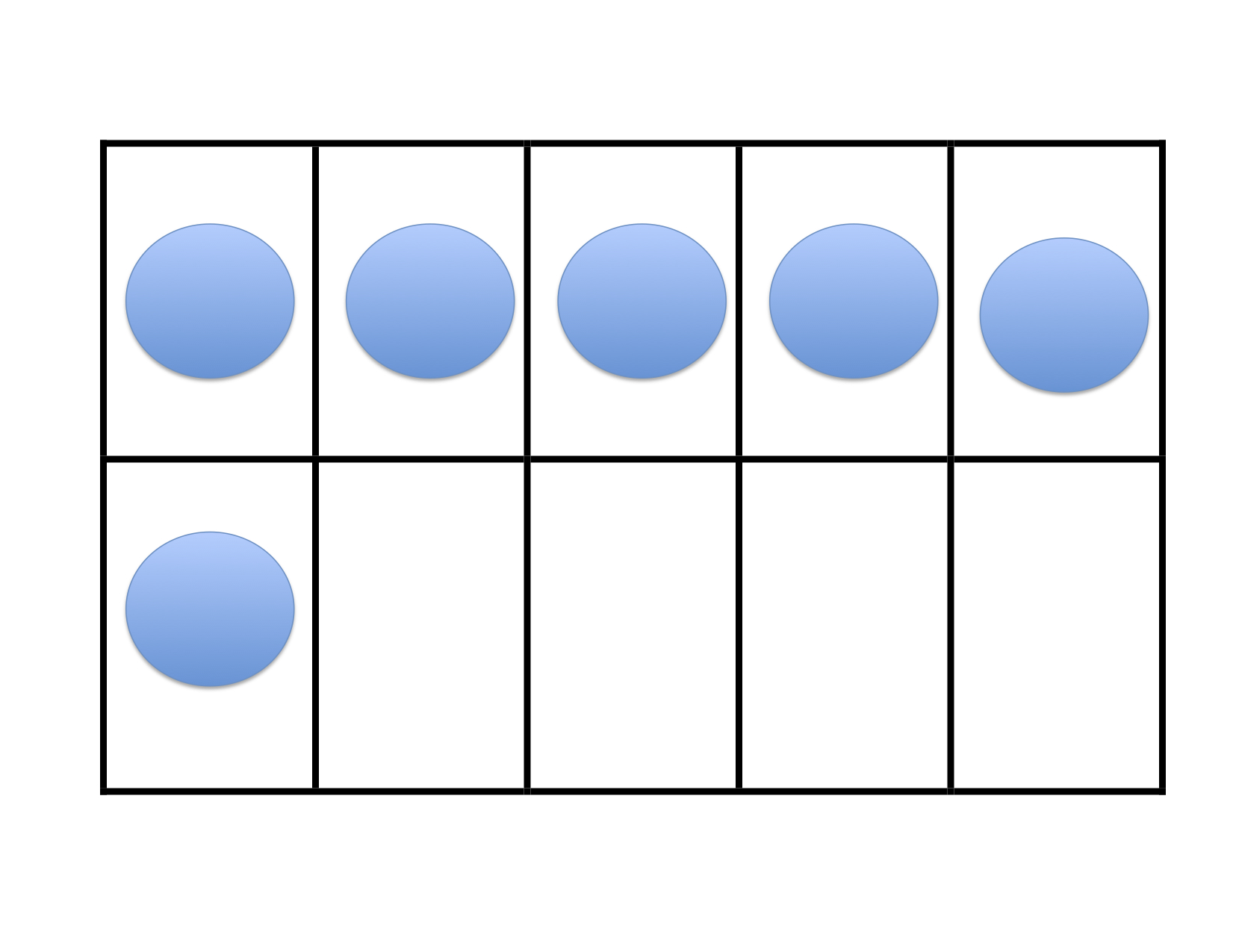 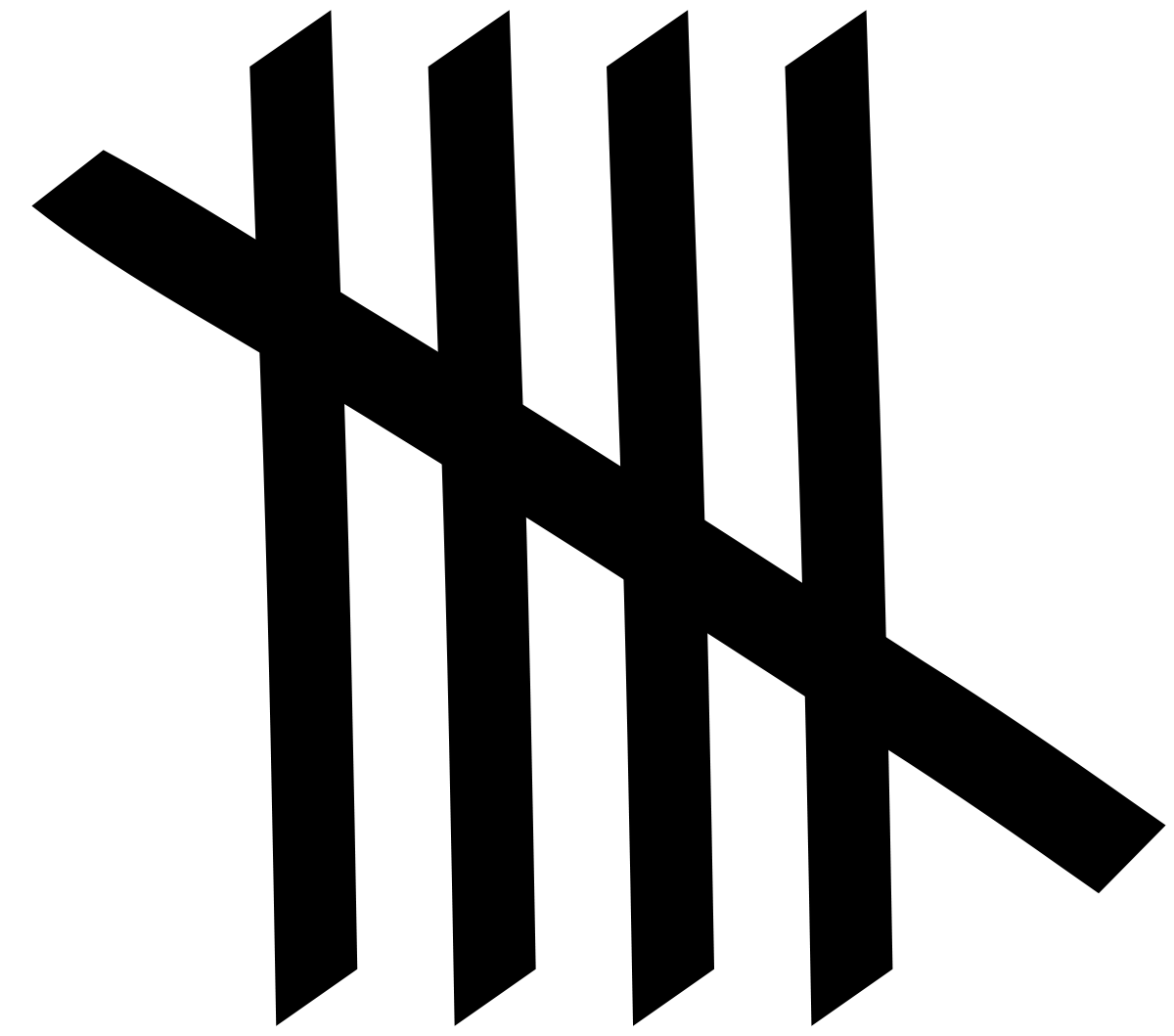 Centre 4 – Estime et mesure!
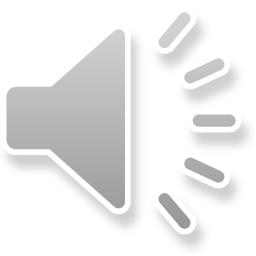 Prends une feuille de papier et divise le en trois partie. Écris les titres suivants:
Movement			   Estimation			     Nombre  actuel
Centre 4 – Estime et mesure!
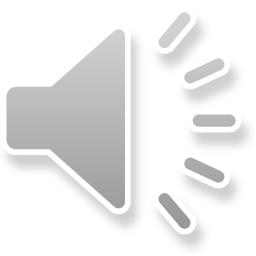 Écris des différents types de mouvement sous le titre ‘mouvement.’
Mouvement			   Estimation			     Nombre  actuel
pas normal (normal steps)

pas de bébé (baby steps – heel touching toe)

pas de géant (giant steps)

sauter sur un     pied (hopping on one foot)
Centre 4 – Estime et mesure!
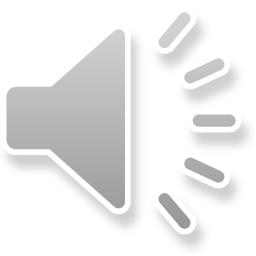 Chois une place dehors ou dans ta maison ou tu peux marcher dans une ligne droite. Fais une estimation de combien de pas ça va vous prendre pour marcher cette ligne.
Movement			   Estimation			     Nombre  actuel
18
pas normal (normal steps)

pas de bébé (baby steps – heel touching toe)

pas de géant (giant steps)

sauter sur un     pied (hopping on one foot)
Centre 4 – Estime et mesure!
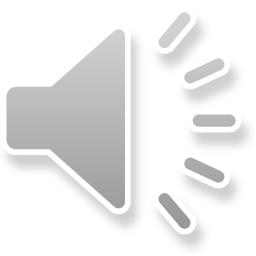 J’ai choisi mon allée (driveway). Maintenant je vais aller dehors pour voir combien de pas normal ça prend pour marcher la longeur de mon allée.
Movement			   Estimation			     Nombre  actuel
18
23
pas normal (normal steps)

pas de bébé (baby steps – heel touching toe)

pas de géant (giant steps)

sauter sur un     pied (hopping on one foot)
Centre 4 – Estime et mesure!
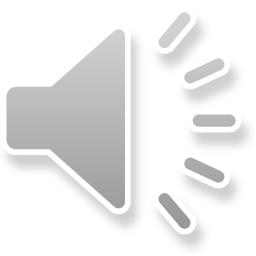 Si vous aimez ce centre et tu veux continuer, vous pouvez avec les idées suivantes.
1. Demande a un autre membre de ta famille de marcher dans la même place que vous avez. Est-ce que leurs pas vont être plus grand ou plus petit que les tiens?

2. Pense a d’autres type de mouvement que vous pouvez essayer (sauter a deux pieds; marcher comme un ours; tourner (twirl); grand sauts (leaps)…..)

3. Fait l’activité encore, mais change l’endroit ou tu marches. Comment est-ce que ça change vos estimations et vos résultats?
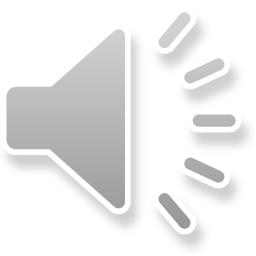 La fin des maths!
rebecca.gamble@nbed.nb.ca

morgan.chopin@nbed.nb.ca